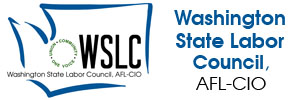 Labor Liaison October WEC Report
WSLC AFL-CIO Convention
	Wenatchee, July 2024
	Set Priorities for the Upcoming Year

Workshop on Advisory Committees
	Thank You to Construction COE and Renton Tech for being panelists
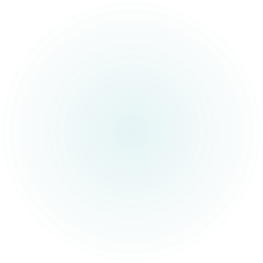 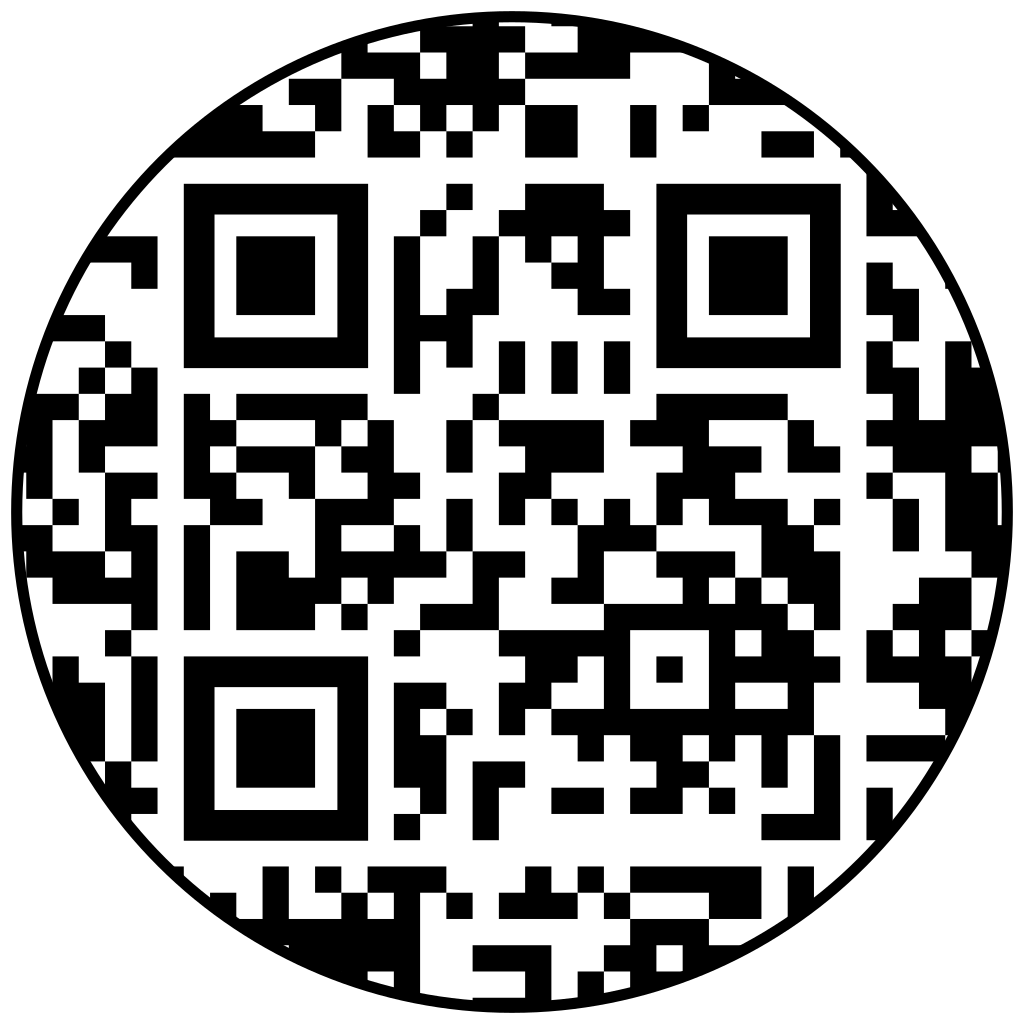 Advisory Committees
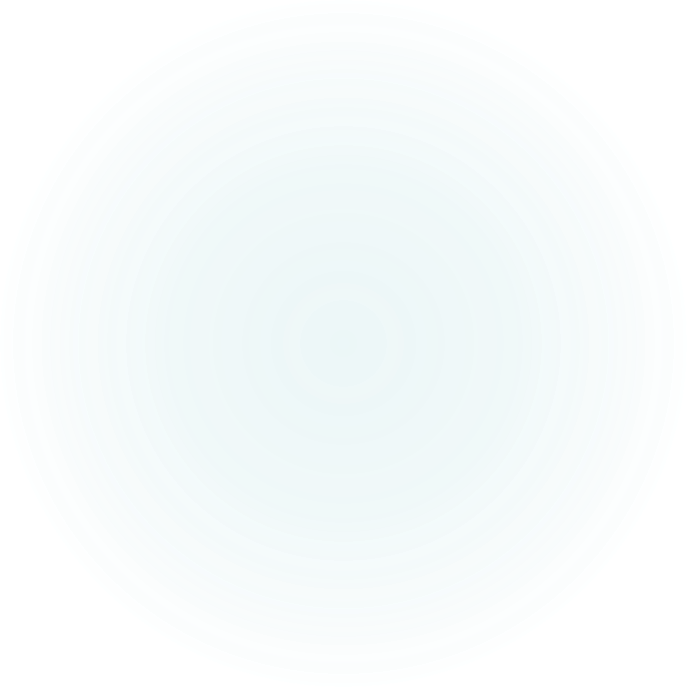 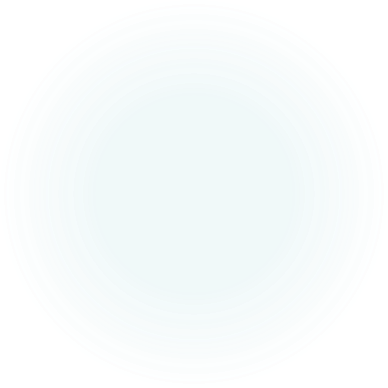 https://docs.google.com/forms/d/e/1FAIpQLSeatiasXiicYVanP6b3dea__ASyQk7Y3eXs3Yj15H2uoq4JYQ/viewform
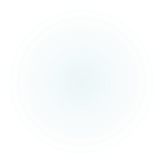 [Speaker Notes: Thank you To:
More info, the betterl. Broad outreach, more local outreach. Maintain the relationship and maintain he relationship Shout out to SCC staff, best practices for recruitment and retention]
Statewide training or workshop for college participants pertaining to how
unions function, recent changes in national organizations, and key workforce
issues from a labor perspective
 
Through the professional/technical programs dean, faculty, or Center of Excellence (COE) Director arrange presentations for classrooms, COE, or employment events provided by local union members, labor liaisons, advisory committee members, or others concerning their career planning, training, and work experience. 
 
 
Coordinate and convene regional roundtable discussions to include SBCTC
colleges, apprenticeship coordinators, workforce development council labor
members to discuss upcoming Washington workforce needs
DOL Critical Sectors Job Quality Grant
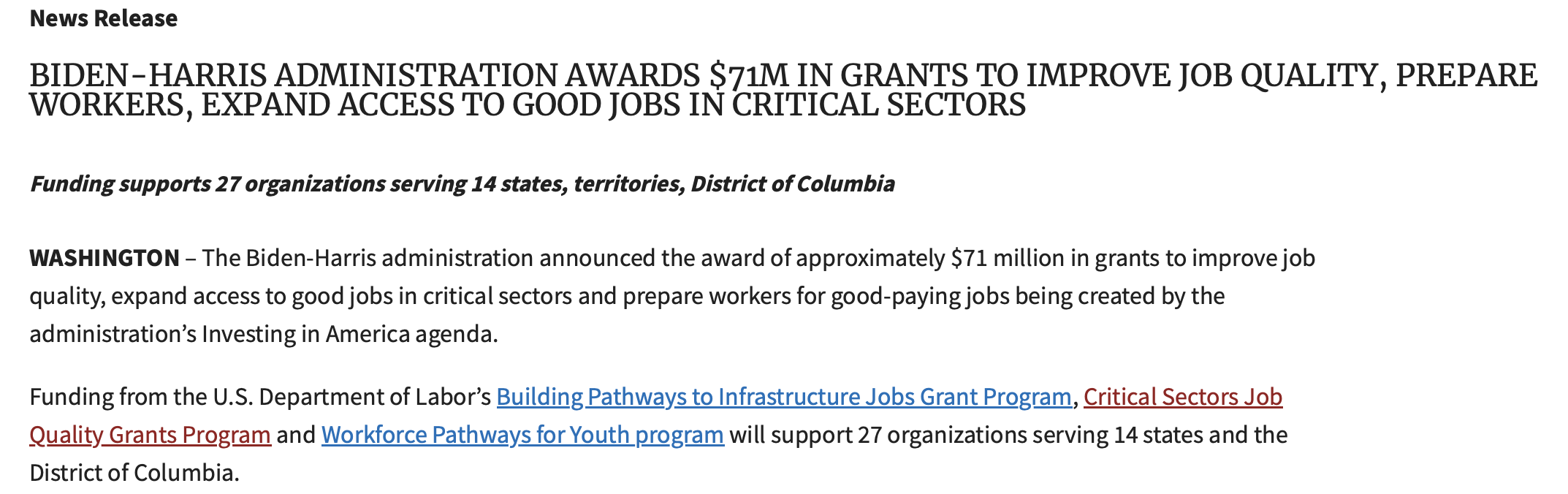 UNITEHERE Local 8
Hospitality Association
Tri-Cities WDC
WSLC

Awarded Round 2, Tier 1
Focus Groups by occupation, in the Tri-Cities
Mapping out Hospitality Pathways
[Speaker Notes: All hopeful to partner with new Hospitality COE
SEAKing WDC also awarded Tier 2, with participants]
Ways to Connect with the WSLC
Social Media (LinkedIn & Facebook):
Quarterly Newsletter:
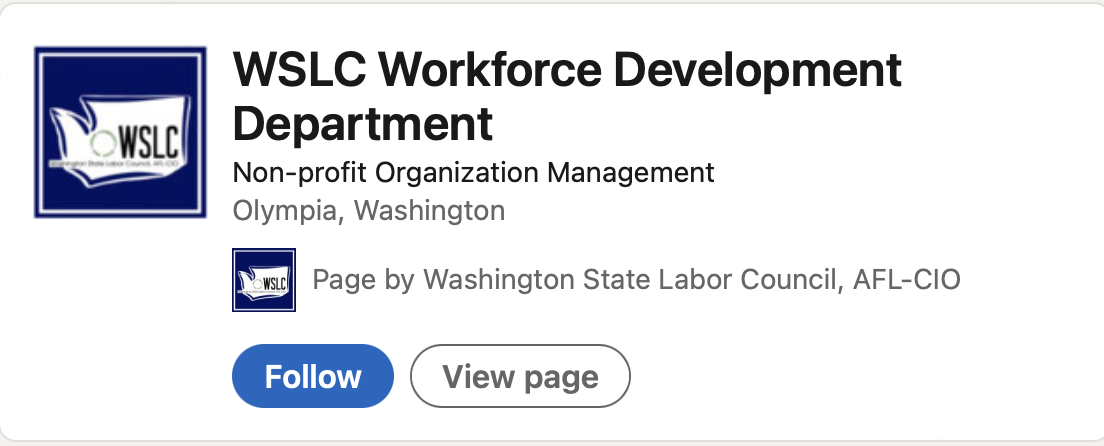 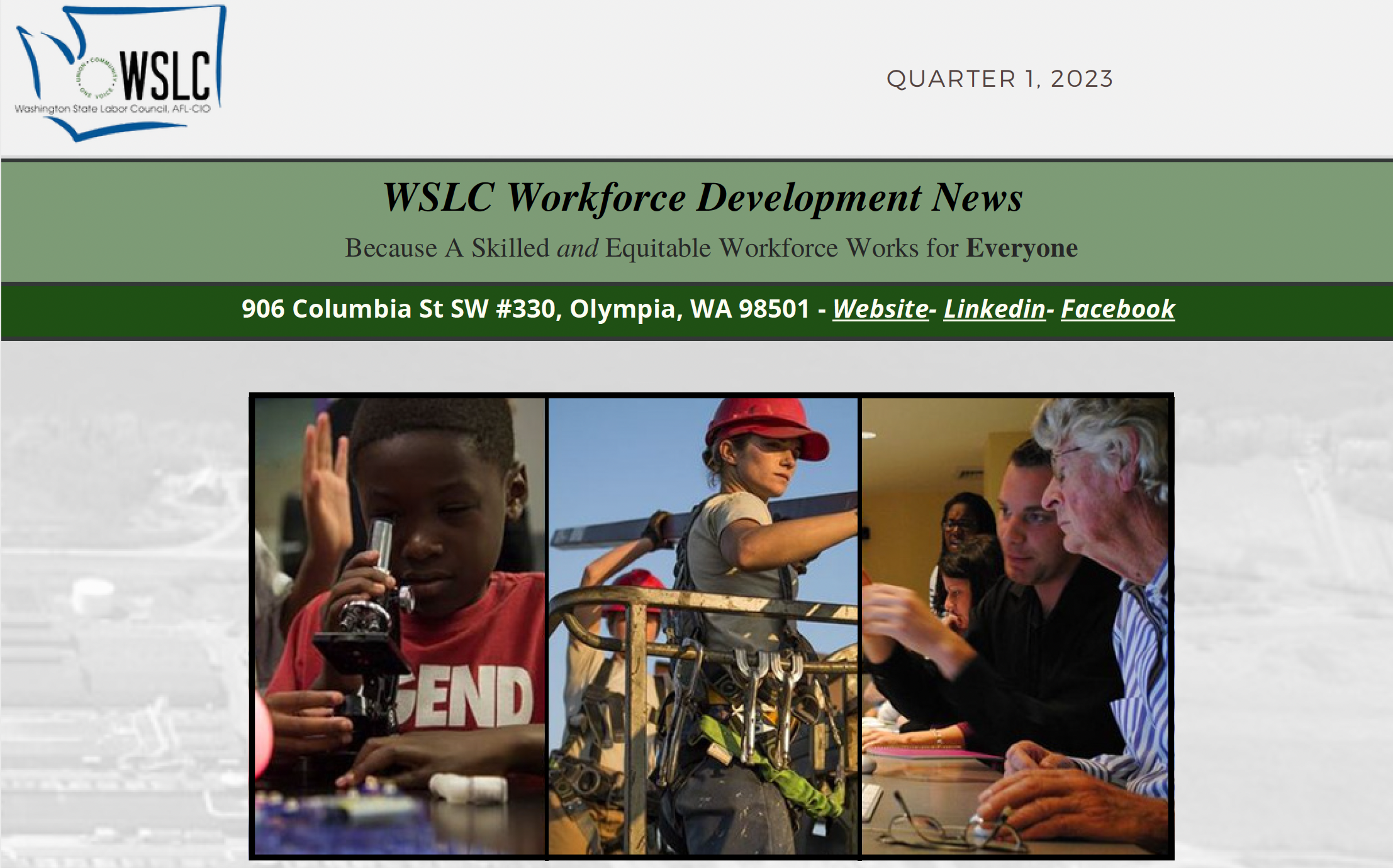 Send an email to Lpoplack@wslc.org to sign up!
[Speaker Notes: Distribution list has grown. Show of hands if you receive, mostly labor workforce news, events, updates.]
Rachel McAloonRmcaloon @wslc.org  
360-515-1335